The Olive Tree Allegory
Jacob 5-6
Tame and Wild Olive Tree Allegory
Quoted by Jacob

Originally given by Zenos

Found in the Brass Plates
Jacob used this allegory to teach that the Lord would seek to bring salvation to all people
If found in brass plates it would be dated over 600 BC
What is an Allegory?
A story with more than one level of meaning

It uses symbolic representations to stand for moral or spiritual ideas

Almost everything in an allegory represents something else.
Parable--Simile—an expression of relationship between two or more things, a comparison being made generally through the use of such words as like or as.
Allegory--Metaphor—similar expression but without like or as to denote likeness.
B of M Student Manual
Parables
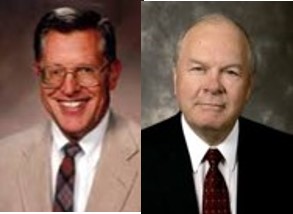 “Jesus spoke in parables to veil meaning, to deliver truths which could only be understood by certain persons and would thereby be withheld from the unworthy or insincere.”
JFM and RLM
“And the disciples came, and said unto him, Why speakest thou unto them in parables?
He answered and said unto them, Because it is given unto you to know the mysteries of the kingdom of heaven, but to them it is not given.”
Matthew 13:10-11
B of M Student Manual
Zenos
He was a Hebrew prophet

He was of the lineage of Joseph (3 Nephi 10:16)

His writings were included in the brass plates and were accessible to the Book of Mormon prophets

He spoke repeatedly of the Savior—his prophecies were specific gospel-centered and Christ-centered

He spoke of the destiny of the house of Israel, of which the Nephites were an important branch 

Why quote Zenos?

His prophecies could have been well known and highly valued 
See Romans 11 —Could Paul have been citing Zenos in his discussion of Jews and Gentiles?
1 Nephi 19:10
Pondering Questions
A young priesthood holder develops a sinful habit. He believes that others can be forgiven, but he doubts the Lord will accept his repentance.

A young woman transgresses a commandment. She experiences guilt, feels terrible about herself, and questions if the Lord still loves her.


Have you ever wondered about the Lord’s willingness to forgive you of your sins?
Jacob prophesied that the Jews would reject Jesus Christ (see Jacob 4:15). He also taught that Jesus Christ would continue to labor for the salvation of His people even after they had rejected Him (see Jacob 4:17–18). 

Jesus Christ is willing to help those who have turned away from Him.
Remember…
“Behold, my brethren, do ye not remember to have read the words of the prophet Zenos, which he spake unto the house of Israel, saying:”
Jacob is reminding the Nephites of the writings they are already familiar with.
“Hearken, O ye house of Israel, and hear the words of me, a prophet of the Lord.”
Zenos was speaking to (the house of Israel). The Old Testament prophet Jacob made covenants with the Lord, the Lord changed his name to Israel. The phrase “house of Israel” refers to Jacob’s descendants and to all people who have been baptized and have made covenants with the Lord.
Jacob 5:1-2
A Member of the House of Israel
Who in this class is a member of the House of Israel? 

All baptized members of the Church are part of the house of Israel. 

We are part of the allegory in Jacob 5.
Jacob 5:1-2
Possible Symbolism
House of Israel, God’s covenant people
Decay—sin and apostasy
The World
Lord and Master—Jesus Christ
God’s judgments on the wicked
The Lord’s effort to help His people to receive the blessings of His Atonement
Branches—groups of people
Grafting- planting= The scattering and gathering of the Lord’s covenant people
The grafting of wild branches into the tame olive tree represents the conversion of those who become part of the Lord’s covenant people.
The Lord’s prophets
Wild Olive Tree—Gentiles those who have not made covenants with the Lord
Fruit
The lives or works of people
The Allegory
“For behold, thus saith the Lord, I will liken thee, O house of Israel, like unto a tame olive tree, which a man took and nourished in his vineyard; and it grew, and waxed old, and began to decay.”
Jesus Christ
The World
Sin and Apostasy
House of Israel
Jacob 5:3  Commentary Ralph E. Swiss
“And it came to pass that the master of the vineyard went forth, and he saw that his olive tree began to decay; and he said: I will prune it, and dig about it, and nourish it, that perhaps it may shoot forth young and tender branches, and it perish not.”
The Master seeks ways to help the tree survive and bare good fruit
Jacob 5:4  Commentary Ralph E. Swiss
“And it came to pass that after many days it began to put forth somewhat a little, young and tender branches; but behold, the main top thereof began to perish.”
Pruning, digging, and nourishing represent the Lord’s efforts to help us receive the blessings of His Atonement and the efforts of prophets to teach and to call people to repentance.
Jacob 5:5  Commentary Ralph E. Swiss
“And it came to pass that he pruned it, and digged about it, and nourished it according to his word.”
After caring for the tree, he waits many days to see the results of His labor. The tree brings forth new and tender branches. The righteous Israelites.
Jacob 5:6  Commentary Ralph E. Swiss
“And it came to pass that the master of the vineyard saw it, and he said unto his servant: It grieveth me that I should lose this tree; wherefore, go and pluck the branches from a wild olive tree, and bring them hither unto me; and we will pluck off those main branches which are beginning to wither away, and we will cast them into the fire that they may be burned.”
Israel is taken captive, destroyed and loses many lives and are burned
The Master grieves for the tree and directs his servants to pluck off the decayed branches and cast them into the fire.
Jacob 5:7  Commentary Ralph E. Swiss
“And behold, saith the Lord of the vineyard, I take away many of these young and tender branches, and I will graft them whithersoever I will; and it mattereth not that if it so be that the root of this tree will perish, I may preserve the fruit thereof unto myself; wherefore, I will take these young and tender branches, and I will graft them whithersoever I will.”
The Master commands His servants to graft the branches from the wild olive tree onto the old tree and nourish it.
Jacob 5:8  Commentary Ralph E. Swiss
“Take thou the branches of the wild olive tree, and graft them in, in the stead thereof; and these which I have plucked off I will cast into the fire and burn them, that they may not cumber the ground of my vineyard.”
Since limbs gather sunlight and air for the tree, strong branches can strengthen a dying tree.
Jacob 5:9  Commentary Ralph E. Swiss
“Wherefore, go thy way; watch the tree, and nourish it, according to my words.”
“And the Lord of the vineyard caused that it should be digged about, and pruned, and nourished, saying unto his servant: It grieveth me that I should lose this tree; wherefore, that perhaps I might preserve the roots thereof that they perish not, that I might preserve them unto myself, I have done this thing.”
”And it came to pass that the servant of the Lord of the vineyard did according to the word of the Lord of the vineyard, and grafted in the branches of the wild olive tree.”
Jacob 5:10-12
“And it came to pass that the Lord of the vineyard went his way, and hid the natural branches of the tame olive tree in the nethermost parts of the vineyard, some in one and some in another, according to his will and pleasure.”
“And these will I place in the nethermost part of my vineyard, whithersoever I will, it mattereth not unto thee; and I do it that I may preserve unto myself the natural branches of the tree; and also, that I may lay up fruit thereof against the season, unto myself; for it grieveth me that I should lose this tree and the fruit thereof.”
Jacob 5:13-14 Commentary Ralph E. Swiss
After a long has passed, the master returns to examine the fruit of the vineyard.
“And it came to pass that a long time passed away, and the Lord of the vineyard said unto his servant: Come, let us go down into the vineyard, that we may labor in the vineyard.
And it came to pass that the Lord of the vineyard, and also the servant, went down into the vineyard to labor. And it came to pass that the servant said unto his master: Behold, look here; behold the tree.”
Jacob 5:15-16 Commentary Ralph E. Swiss
He finds the tame olive tree has born tame fruit despite the wild branches that grew from its trunk.
“And it came to pass that the Lord of the vineyard looked and beheld the tree in the which the wild olive branches had been grafted; and it had sprung forth and begun to bear fruit. And he beheld that it was good; and the fruit thereof was like unto the natural fruit.”
Jacob 5:17 Commentary Ralph E. Swiss
The great strength has overpowered the wildness of the branches.
 (The Saviors Mortal Ministry)
“And he said unto the servant: Behold, the branches of the wild tree have taken hold of the moisture of the root thereof, that the root thereof hath brought forth much strength; and because of the much strength of the root thereof the wild branches have brought forth tame fruit. Now, if we had not grafted in these branches, the tree thereof would have perished. 

And now, behold, I shall lay up much fruit, which the tree thereof hath brought forth; and the fruit thereof I shall lay up against the season, unto mine own self.
Jacob 5:18 Commentary Ralph E. Swiss
“And it came to pass that the Lord of the vineyard said unto the servant: Come, let us go to the nethermost part of the vineyard, and behold if the natural branches of the tree have not brought forth much fruit also, that I may lay up of the fruit thereof against the season, unto mine own self.”
Jacob 5:19 Commentary Ralph E. Swiss
The first bundle:
Moved to an area that the servants called the poorest spot in all the vineyard
“And it came to pass that they went forth whither the master had hid the natural branches of the tree, and he said unto the servant: Behold these; and he beheld the first that it had brought forth much fruit; and he beheld also that it was good. And he said unto the servant: Take of the fruit thereof, and lay it up against the season, that I may preserve it unto mine own self; for behold, said he, this long time have I nourished it, and it hath brought forth much fruit.”
Jacob 5:20 Commentary Ralph E. Swiss
“And it came to pass that the servant said unto his master: How comest thou hither to plant this tree, or this branch of the tree? For behold, it was the poorest spot in all the land of thy vineyard.”
“And the Lord of the vineyard said unto him: Counsel me not; I knew that it was a poor spot of ground; wherefore, I said unto thee, I have nourished it this long time, and thou beholdest that it hath brought forth much fruit.”
Jacob 5:21-22 Commentary Ralph E. Swiss
The Second bundle:
Moved to poorer spot than the first. Yet those branches bore good fruit. The Lord was able to bring forth righteous people in a wicked world
“And it came to pass that the Lord of the vineyard said unto his servant: Look hither; behold I have planted another branch of the tree also; and thou knowest that this spot of ground was poorer than the first. But, behold the tree. I have nourished it this long time, and it hath brought forth much fruit; therefore, gather it, and lay it up against the season, that I may preserve it unto mine own self.”
Jacob 5:23 Commentary Ralph E. Swiss
The 3rd Spot:
had been fruitful
“And it came to pass that the Lord of the vineyard said again unto his servant: Look hither, and behold another branch also, which I have planted; behold that I have nourished it also, and it hath brought forth fruit.”
Jacob 5:24 Commentary Ralph E. Swiss
The 4th spot was of good ground, the master nourished it for a long time, but the branches brought forth good and bad fruit
“And he said unto the servant: Look hither and behold the last. Behold, this have I planted in a good spot of ground; and I have nourished it this long time, and only a part of the tree hath brought forth tame fruit, and the other part of the tree hath brought forth wild fruit; behold, I have nourished this tree like unto the others.
Jacob 5:25 Commentary Ralph E. Swiss
Instead of destroying the bad branches, the master decides to nourish the tree longer
“And it came to pass that the Lord of the vineyard said unto the servant: Pluck off the branches that have not brought forth good fruit, and cast them into the fire.
But behold, the servant said unto him: Let us prune it, and dig about it, and nourish it a little longer, that perhaps it may bring forth good fruit unto thee, that thou canst lay it up against the season.”
Jacob 5:26-27 Commentary Ralph E. Swiss
Perhaps the 4th branches are the Nephites and the Lamanites. The Lord with His servants preached the gospel over a long period of time.
“And it came to pass that the Lord of the vineyard and the servant of the Lord of the vineyard did nourish all the fruit of the vineyard.”
Jacob 5:28 Commentary Ralph E. Swiss
The Lord returns after a long period of time.
“And it came to pass that a long time had passed away, and the Lord of the vineyard said unto his servant: Come, let us go down into the vineyard, that we may labor again in the vineyard. For behold, the time draweth near, and the end soon cometh; wherefore, I must lay up fruit against the season, unto mine own self.”
Jacob 5:29 Commentary Ralph E. Swiss
The tree had produced much fruit, but the good branches are overtaken by the bad branches
“But behold, this time it hath brought forth much fruit, and there is none of it which is good. And behold, there are all kinds of bad fruit; and it profiteth me nothing, notwithstanding all our labor; and now it grieveth me that I should lose this tree.”
Apostasy
“And it came to pass that the Lord of the vineyard and the servant went down into the vineyard; and they came to the tree whose natural branches had been broken off, and the wild branches had been grafted in; and behold all sorts of fruit did cumber the tree.
And it came to pass that the Lord of the vineyard did taste of the fruit, every sort according to its number. And the Lord of the vineyard said: Behold, this long time have we nourished this tree, and I have laid up unto myself against the season much fruit.”
Jacob 5:30-32  Commentary Ralph E. Swiss
“And the servant said unto his master: Behold, because thou didst graft in the branches of the wild olive tree they have nourished the roots, that they are alive and they have not perished; wherefore thou beholdest that they are yet good.”
“And the Lord of the vineyard said unto the servant: What shall we do unto the tree, that I may preserve again good fruit thereof unto mine own self?”
Jacob 5:33-34 Commentary Ralph E. Swiss
The Master’s decision to spare the vineyard a little longer shows even more His desire for the salvation of the trees and the fruits.
“And it came to pass that the Lord of the vineyard said unto his servant: The tree profiteth me nothing, and the roots thereof profit me nothing so long as it shall bring forth evil fruit.

Nevertheless, I know that the roots are good, and for mine own purpose I have preserved them; and because of their much strength they have hitherto brought forth, from the wild branches, good fruit.”
Jacob 5:35-36 Commentary Ralph E. Swiss
The Master and the servant begin to restore the natural branches to their parent trees and destroy the worst of the branches
“But behold, the wild branches have grown and have overrun the roots thereof; and because that the wild branches have overcome the roots thereof it hath brought forth much evil fruit; and because that it hath brought forth so much evil fruit thou beholdest that it beginneth to perish; and it will soon become ripened, that it may be cast into the fire, except we should do something for it to preserve it.”
Jacob 5:37 Commentary Ralph E. Swiss
“And it came to pass that they went down into the nethermost parts of the vineyard. And it came to pass that they beheld that the fruit of the natural branches had become corrupt also; yea, the first and the second and also the last; and they had all become corrupt.”
“And it came to pass that the Lord of the vineyard said unto his servant: Let us go down into the nethermost parts of the vineyard, and behold if the natural branches have also brought forth evil fruit.”
Jacob 5:38-39
”And the wild fruit of the last had overcome that part of the tree which brought forth good fruit, even that the branch had withered away and died.”
“And it came to pass that the Lord of the vineyard wept, and said unto the servant: What could I have done more for my vineyard?

Behold, I knew that all the fruit of the vineyard, save it were these, had become corrupted. And now these which have once brought forth good fruit have also become corrupted; and now all the trees of my vineyard are good for nothing save it be to be hewn down and cast into the fire.”
Jacob 5:40-42
“And thou beheldest that a part thereof brought forth good fruit, and a part thereof brought forth wild fruit; and because I plucked not the branches thereof and cast them into the fire, behold, they have overcome the good branch that it hath withered away.”
“And behold this last, whose branch hath withered away, I did plant in a good spot of ground; yea, even that which was choice unto me above all other parts of the land of my vineyard.
 And thou beheldest that I also cut down that which cumbered this spot of ground, that I might plant this tree in the stead thereof.”
Jacob 5:43-45 Commentary Ralph E. Swiss
“But what could I have done more in my vineyard? Have I slackened mine hand, that I have not nourished it? Nay, I have nourished it, and I have digged about it, and I have pruned it, and I have dunged it; and I have stretched forth mine hand almost all the day long, and the end draweth nigh. And it grieveth me that I should hew down all the trees of my vineyard, and cast them into the fire that they should be burned. Who is it that has corrupted my vineyard?”
“And now, behold, notwithstanding all the care which we have taken of my vineyard, the trees thereof have become corrupted, that they bring forth no good fruit; and these I had hoped to preserve, to have laid up fruit thereof against the season, unto mine own self. But, behold, they have become like unto the wild olive tree, and they are of no worth but to be hewn down and cast into the fire; and it grieveth me that I should lose them.”
Jacob 5:46-47
Even with a good solid foundation of the gospel there are those who fail to have the strength to endure to the end. There are those who seek worldly advice, pleasure, and things—(loftiness)
“And it came to pass that the servant said unto his master: Is it not the loftiness of thy vineyard—have not the branches thereof overcome the roots which are good? And because the branches have overcome the roots thereof, behold they grew faster than the strength of the roots, taking strength unto themselves. Behold, I say, is not this the cause that the trees of thy vineyard have become corrupted?”
Jacob 5:48
The Lord pronounces that He has done all that He could do.
“And it came to pass that the Lord of the vineyard said unto the servant: Let us go to and hew down the trees of the vineyard and cast them into the fire, that they shall not cumber the ground of my vineyard, for I have done all. What could I have done more for my vineyard?”
Jacob 5:49
The Lord is always aware of what we need…and stretches His hand out further
“But, behold, the servant said unto the Lord of the vineyard: Spare it a little longer

And the Lord said: Yea, I will spare it a little longer, for it grieveth me that I should lose the trees of my vineyard.”
Jacob 5:50-51
Sparing the branches and grafting them back in---Restoration
“Wherefore, let us take of the branches of these which I have planted in the nethermost parts of my vineyard, and let us graft them into the tree from whence they came; and let us pluck from the tree those branches whose fruit is most bitter, and graft in the natural branches of the tree in the stead thereof.
 And this will I do that the tree may not perish, that, perhaps, I may preserve unto myself the roots thereof for mine own purpose.”
Jacob 5:52-53  Commentary Ralph E. Swiss
The Lord will have the gospel restored in hopes of producing good fruit.
“And, behold, the roots of the natural branches of the tree which I planted whithersoever I would are yet alive; wherefore, that I may preserve them also for mine own purpose, I will take of the branches of this tree, and I will graft them in unto them. Yea, I will graft in unto them the branches of their mother tree, that I may preserve the roots also unto mine own self, that when they shall be sufficiently strong perhaps they may bring forth good fruit unto me, and I may yet have glory in the fruit of my vineyard.”
Jacob 5:54
“And the Lord of the vineyard said unto the servant: Pluck not the wild branches from the trees, save it be those which are most bitter; and in them ye shall graft according to that which I have said.”
“And we will nourish again the trees of the vineyard, and we will trim up the branches thereof; and we will pluck from the trees those branches which are ripened, that must perish, and cast them into the fire.”
“And it came to pass that they took from the natural tree which had become wild, and grafted in unto the natural trees, which also had become wild.
And they also took of the natural trees which had become wild, and grafted into their mother tree.”
Jacob 5:55-58
“Wherefore, go to, and call servants, that we may labor diligently with our might in the vineyard, that we may prepare the way, that I may bring forth again the natural fruit, which natural fruit is good and the most precious above all other fruit.”
“And because that I have preserved the natural branches and the roots thereof, and that I have grafted in the natural branches again into their mother tree, and have preserved the roots of their mother tree, that, perhaps, the trees of my vineyard may bring forth again good fruit; and that I may have joy again in the fruit of my vineyard, and, perhaps, that I may rejoice exceedingly that I have preserved the roots and the branches of the first fruit—”
Jacob 5:60-61
The Gathering of Israel
“Wherefore, dig about them, and prune them, and dung them once more, for the last time, for the end draweth nigh. And if it be so that these last grafts shall grow, and bring forth the natural fruit, then shall ye prepare the way for them, that they may grow.”
“Wherefore, let us go to and labor with our might this last time, for behold the end draweth nigh, and this is for the last time that I shall prune my vineyard.
Graft in the branches; begin at the last that they may be first, and that the first may be last, and dig about the trees, both old and young, the first and the last; and the last and the first, that all may be nourished once again for the last time.”
Jacob 5:62-64
“And the branches of the natural tree will I graft in again into the natural tree;
And the branches of the natural tree will I graft into the natural branches of the tree; and thus will I bring them together again, that they shall bring forth the natural fruit, and they shall be one.”
“For it grieveth me that I should lose the trees of my vineyard; wherefore ye shall clear away the bad according as the good shall grow, that the root and the top may be equal in strength, until the good shall overcome the bad, and the bad be hewn down and cast into the fire, that they cumber not the ground of my vineyard; and thus will I sweep away the bad out of my vineyard.”
“And as they begin to grow ye shall clear away the branches which bring forth bitter fruit, according to the strength of the good and the size thereof; and ye shall not clear away the bad thereof all at once, lest the roots thereof should be too strong for the graft, and the graft thereof shall perish, and I lose the trees of my vineyard.”
Jacob 5:65-68
“And the bad shall be cast away, yea, even out of all the land of my vineyard; for behold, only this once will I prune my vineyard.

“And it came to pass that the Lord of the vineyard sent his servant; and the servant went and did as the Lord had commanded him, and brought other servants; and they were few.”
“And the Lord of the vineyard said unto them: Go to, and labor in the vineyard, with your might. For behold, this is the last time that I shall nourish my vineyard; for the end is nigh at hand, and the season speedily cometh; and if ye labor with your might with me ye shall have joy in the fruit which I shall lay up unto myself against the time which will soon come.”
Jacob 5:69-71
“And there began to be the natural fruit again in the vineyard; and the natural branches began to grow and thrive exceedingly; and the wild branches began to be plucked off and to be cast away; and they did keep the root and the top thereof equal, according to the strength thereof.”
“And thus they labored, with all diligence, according to the commandments of the Lord of the vineyard, even until the bad had been cast away out of the vineyard, and the Lord had preserved unto himself that the trees had become again the natural fruit; and they became like unto one body; and the fruits were equal; and the Lord of the vineyard had preserved unto himself the natural fruit, which was most precious unto him from the beginning.”
“And it came to pass that the servants did go and labor with their mights; and the Lord of the vineyard labored also with them; and they did obey the commandments of the Lord of the vineyard in all things.”
Jacob 5:72-74
The fruit is no more corrupt, and He blesses His servants.
“And it came to pass that when the Lord of the vineyard saw that his fruit was good, and that his vineyard was no more corrupt, he called up his servants, and said unto them: Behold, for this last time have we nourished my vineyard; and thou beholdest that I have done according to my will; and I have preserved the natural fruit, that it is good, even like as it was in the beginning. And blessed art thou; for because ye have been diligent in laboring with me in my vineyard, and have kept my commandments, and have brought unto me again the natural fruit, that my vineyard is no more corrupted, and the bad is cast away, behold ye shall have joy with me because of the fruit of my vineyard.”
Jacob 5:75   Commentary Ralph E. Swiss
This will be the last time the Lord gives the opportunity for repentance and to come unto Him.
“For behold, for a long time will I lay up of the fruit of my vineyard unto mine own self against the season, which speedily cometh; and for the last time have I nourished my vineyard, and pruned it, and dug about it, and dunged it; wherefore I will lay up unto mine own self of the fruit, for a long time, according to that which I have spoken.”
Jacob 5:76
The Millennium
The servants look forward to laying up the fruit of the vineyard for a long time.
“And when the time cometh that evil fruit shall again come into my vineyard, then will I cause the good and the bad to be gathered; and the good will I preserve unto myself, and the bad will I cast away into its own place. And then cometh the season and the end; and my vineyard will I cause to be burned with fire.”
Jacob 5:77   Commentary Ralph E. Swiss
Zenos’Allegory
In both Jacob and Zenos’s words is another testament that Jesus is the Christ, that he has great love for all of God’s children, and that he works tirelessly to preserve the righteous and to accomplish his purposes on the earth, which are to bring to pass our immortality and eternal life.
Jacob stresses that the Lord will set his hand to recover his people, that the servants of the Lord will go forth with power to nourish and prune the vineyard until the end comes. Then how blessed will be those who have labored diligently in the vineyard, and how cursed will be those who are cast out?
Jacob 6:2-4    Commentary Ralph E. Swiss
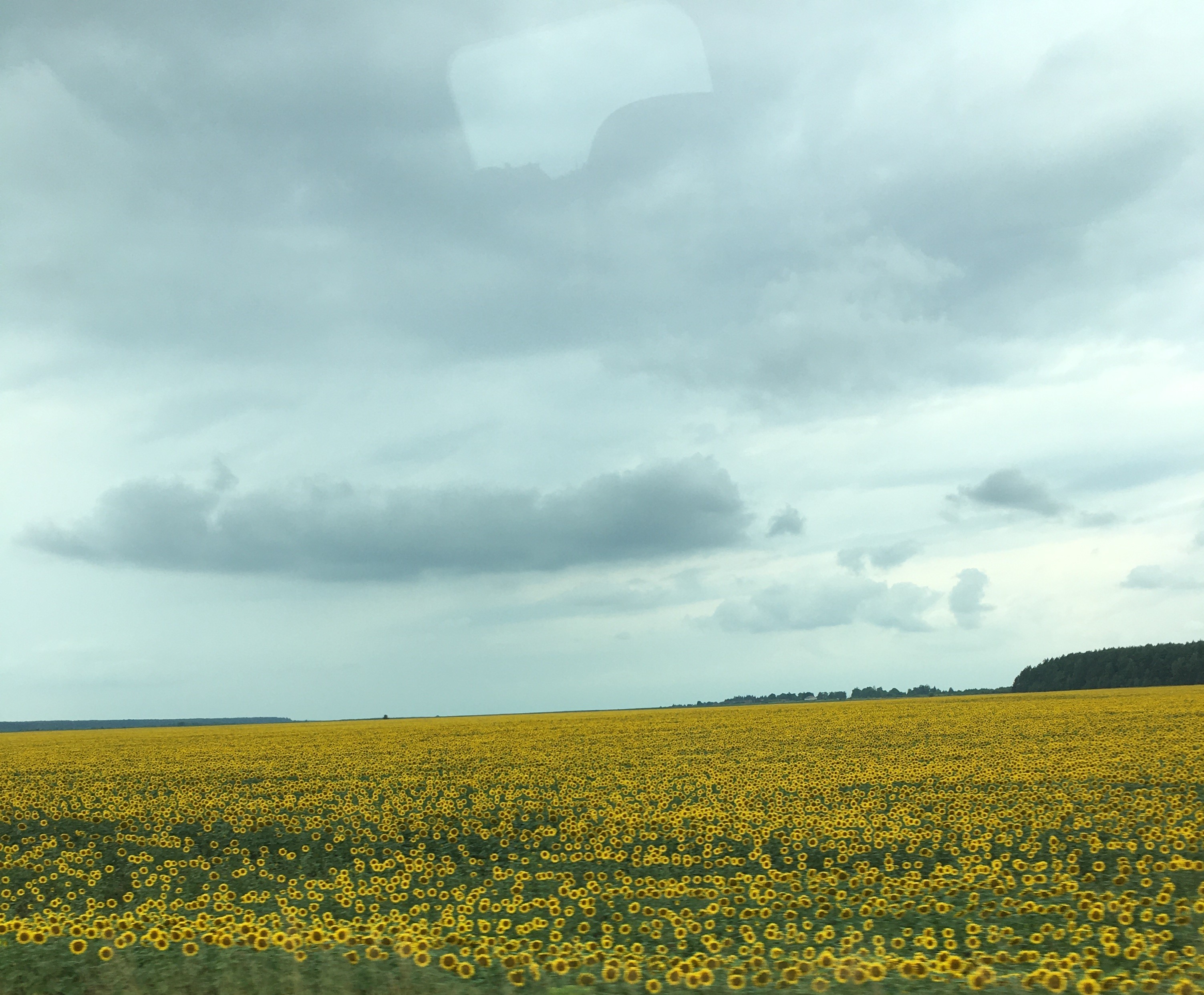 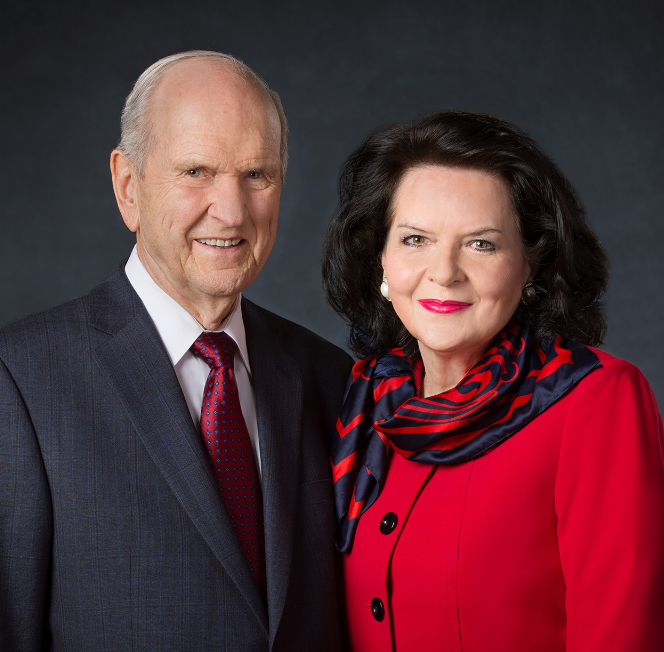 The Lord told the Prophet Joseph Smith that now, meaning our day, is the eleventh hour and the last time that He will call laborers into His vineyard for the express purpose of gathering the elect from the four quarters of the …

Would you like to help gather Israel during these precious latter days? …

… Think of it! Of all the people who have ever lived on planet earth, we are the ones who get to participate in this final, great gathering event. How exciting is that!

Our Heavenly Father has reserved many of His most noble spirits—perhaps, I might say, His finest team—for this final phase. Those noble spirits—those finest players, those heroes—are you! 
Russell M. Nelson and Wendy W. Nelson
Doctrine and Covenants 33:3, 6—Photo: The fields of Ukraine
Sources:

Book of Mormon Student Manual Religion 121-122 pg 135

Joseph Fielding McConkie and Robert L. Millet Doctrinal Commentary on the Book of Mormon Vol. 2 pg. 46

Ralph E. Swiss The Tame and Wild olive trees—An Allegory of Our Savior’s Love  Aug. Ensign 1988

Russell M. Nelson and Wendy W. Nelson, “Hope of Israel” [worldwide youth devotional, June 3, 2018], supplement to the New Era and Ensign, 8, ChurchofJesusChrist.org)
Insert Videos where appropriate
The Olive Tree (2:34)
All Fruit of the Vineyard is Corrupt (1:19)
Nethermost Parts of the Vineyard (1:16)
Vineyard at the Time of Christ (2:08)
Old Testament Olive Vineyard (00:57)
What Can I Say More? (2:28)
Presentation by ©http://fashionsbylynda.com/blog/
“From the beginning of the story, a timeline begins to unfold, and we naturally wonder which events in history might correspond with events in the allegory. Herein we need to be cautious. Matching events in Israel’s history is not as important as witnessing, by means of the story, the great love of the Lord for his vineyard and his carefully laid plan to gather in the good fruit. However, it is interesting to consider possible historical parallels.”
Ralph E. Swiss Aug. 1988 Ensign The Tame and Wild Olive Trees—An Allegory of Our Savior’s Love

See Handouts on next slide
Jacob 5 	Allegory of Tame and Wild Olive Tree by Ralph E. Swiss, interpreted by Lynda Blau
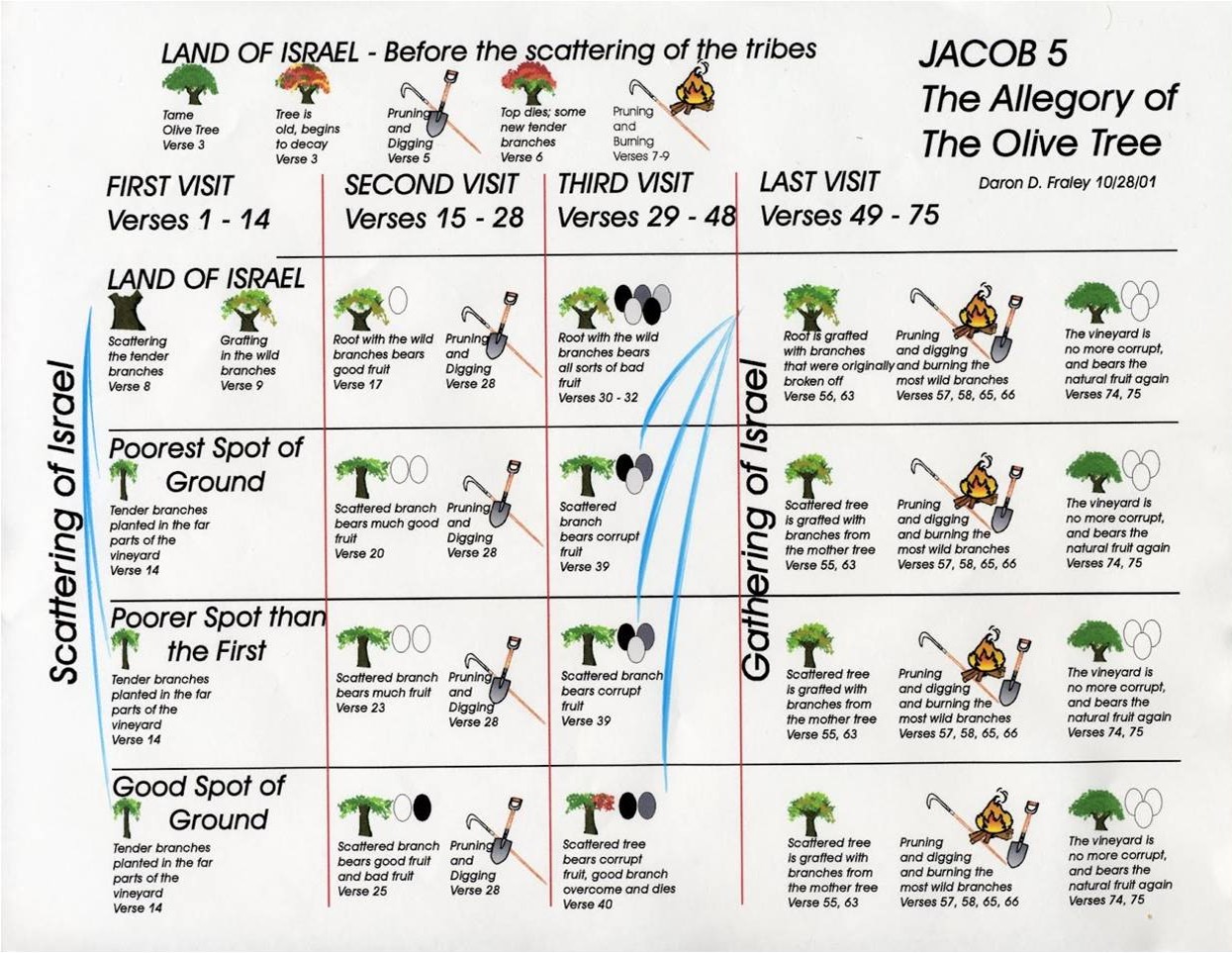 The Currant Bush
BY ELDER HUGH B. BROWN

I was living up in Canada. I had purchased a farm. It was run-down. I went out one morning and saw a currant bush. It had grown up over six feet high. It was going all to wood. There were no blossoms and no currants. I was raised on a fruit farm in Salt Lake before we went to Canada, and I knew what ought to happen to that currant bush. So I got some pruning shears and went after it, and I cut it down, and pruned it, and clipped it back until there was nothing left but a little clump of stumps. It was just coming daylight, and I thought I saw on top of each of these little stumps what appeared to be a tear, and I thought the currant bush was crying. I was kind of simpleminded (and I haven’t entirely gotten over it), and I looked at it, and smiled, and said, “What are you crying about?” You know, I thought I heard that currant bush talk. And I thought I heard it say this: “How could you do this to me? I was making such wonderful growth. I was almost as big as the shade tree and the fruit tree that are inside the fence, and now you have cut me down. Every plant in the garden will look down on me, because I didn’t make what I should have made. How could you do this to me? I thought you were the gardener here.” That’s what I thought I heard the currant bush say, and I thought it so much that I answered. I said, “Look, little currant bush, I am the gardener here, and I know what I want you to be. I didn’t intend you to be a fruit tree or a shade tree. I want you to be a currant bush, and some day, little currant bush, when you are laden with fruit, you are going to say, ‘Thank you, Mr. Gardener, for loving me enough to cut me down, for caring enough about me to hurt me. Thank you, Mr. Gardener.’”
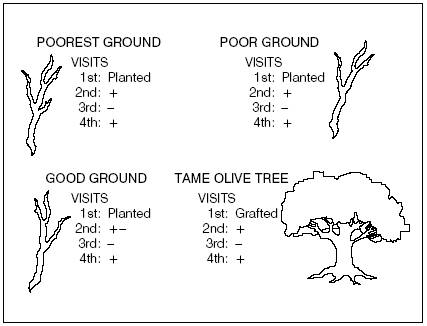